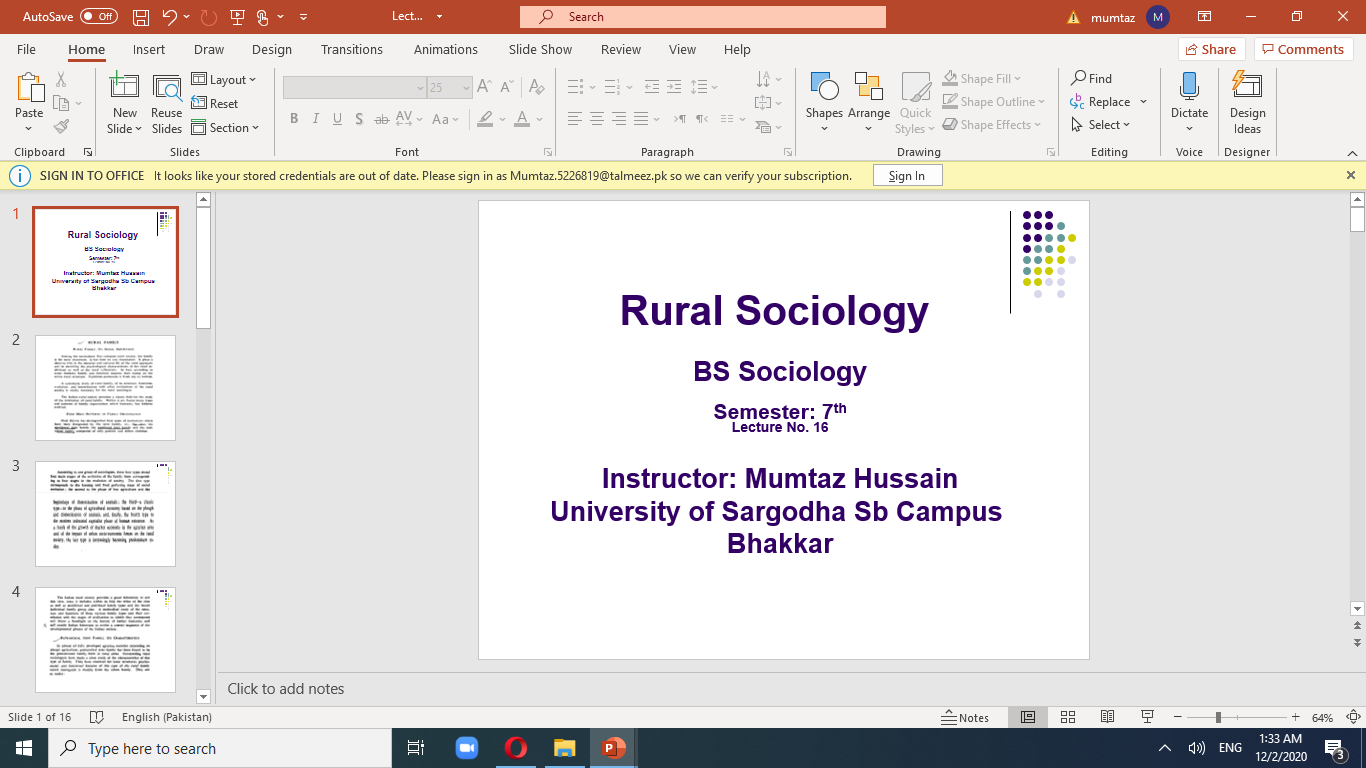 A rural settlement is any settlement in the  areas defined as rural by a governmental  office, e.g. by the national census bureau.

This may include even rural towns in some  others rural settlements traditionally  associated with agriculture.

Outside of town and cities where population  density is low and which can take the form  of a dispersed settlement a hamlet or a  village
People support their livelihood from primary  economic activities
These settlement are mainly concerned with  primary activities such as agriculture,  mining, fishing, forestry etc.
More than 50% of adult male are engaged in  agricultural work..
Population density is small and settlement  size is small.
Building are non-durable in most cases
1- Villages settlement
2- Hamlets settlement
3- Farms settlement
Pattern of rural settlement is defined as  the relationship between one house or  building to an another it can be identified  by reading and observing a local scale  map the pattern of settlement deals with  compact and semi compact only as  dispersed has its own shape
Kind of resource found in the area

Transportation methods available at time of  settlement

Role played by Government policy
Nucleated  settlements
Dispersed  Settlements
Houses are  clustered together  around a middle  point
Houses are spread  out with no set  pattern
A small holding is a piece of land  that is used for farming and is  smaller than a normal farm that is  bought or rented for cultivation,  sometimes as a source of extra  income.
This means that the plots in a farm  are spatially separate.

Fragmented holding means a holding  consisting of several scattered plots  over a wide area.
Big farm
Drought and Floods
Petroleum
One of the biggest challenges to small farms  come from big farms. Due to economies of  scale, a 5,000-acre farm is able to charge  less per pound for the millions of potatoes it  produces every year than the small farm can  for its thousands of the same product. Many  government health and infrastructure  regulations require investments that only  large farms can afford, thereby adding  another financial challenge to the small  farmer
Farmers have always been subject to the  whims of the weather. Too little rain and a  crop fails too germinate, too much rain and  it drowns.Irrigation has mediated the effect  of drought to a certain extent, but irrigation  can itself cause problems such as lowering of  the water table and salinization of soils. In  the face of changing weather patterns and  climate change, farmers are facing more  challenges than ever as they attempt to  produce food without knowing what the  weather has in store for them.
Agribusiness is completely dependent on  petroleum. farms that can be operated by  hand or with the help of horses, this is as  true for small farms as it is for large ones,  because virtually all commercial farms use  tractors and petroleum-derived fertilizers  and pesticides.if petroleum availability  becomes unreliable---small farmers will be  facing very serious challenges to their ability  to maintain food production and to support  themselves.
Landless Tenants and Small-Owners Scheme
(Statement of Conditions), 31 March 1986.
Pakistan. Punjab, Annu Rev Popul Law. 1988.
Show full citation
Abstract
This Statement of the Government of the  Punjab, Pakistan, provides that "a landless  tenant or self-cultivator not owning more than  four acres of agricultural land shown as such for  any two continuous harvests	will be eligible for  allotment of land under this Scheme." Such  persons may receive from between eight to 12.5  acres of land depending on the type of land.
According to National Commission on Labor:
“ an agricultural labor is one who basically  unskilled and unorganized and has little for  his livelihood, other than personal labor.

The first agricultural labor inquiry comimtte  1950-55 defined agricultural labor as:
“ those people who are engaged in raising  crops on payment of wages.
person who works on another land, does not  participate in farm management and its  maintenance, and Agricultural labor is that  receives money or a portion of the harvest in  consideration for his service. He neither has  any rights regarding the land, nor does he  have to bear any risk regarding the farm.
Briefly by agricultural labor we mean’ such  laborers who “earn their livelihood by
working on agricultural farms.”
The working hours of these laborer are not  only irregular but also excessive. They have  to work since morning to late night. His  working hours change with harvest, season  and work.
The agricultural labor does not get work for  the whole year. According to the Second  Agricultural Labor Investigation Society, a  Seasonal labor gets an average of 197 days of  work in a year. Similarly, child labor gets 204  days and women get 141 days of  employment. Thus, their average annual  income is very lower.
The wage level of agricultural labors very  low as compared to that of industrial labor.
Majority of agricultural laborers are landless  and of backward classes. Due to their lower  social status they are treated as animals. Big  land owners make them work as slaves. They  are used as laborers and in return given  minimum wages.
Most of the agricultural laborers are of  backward classes who have been exploited  since centuries. Due to this reason also their  social status is lower.
There is shortage of other jobs in villages.  Thus, if the crop is destroyed by floods,  famines etc., it becomes difficult for the  agricultural labor to survive.
The landless laborers have no private house.  They live in cottages, made on the useless  land of the landowners with their permission  and in its return they have to work without  payment, for the landowners. When a  number of people live under the same root,  the physical, social, moral and religious  problem arises.